The Safe and Effective Use of AI in Education
Leadership Toolkit
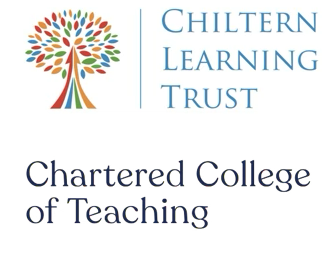 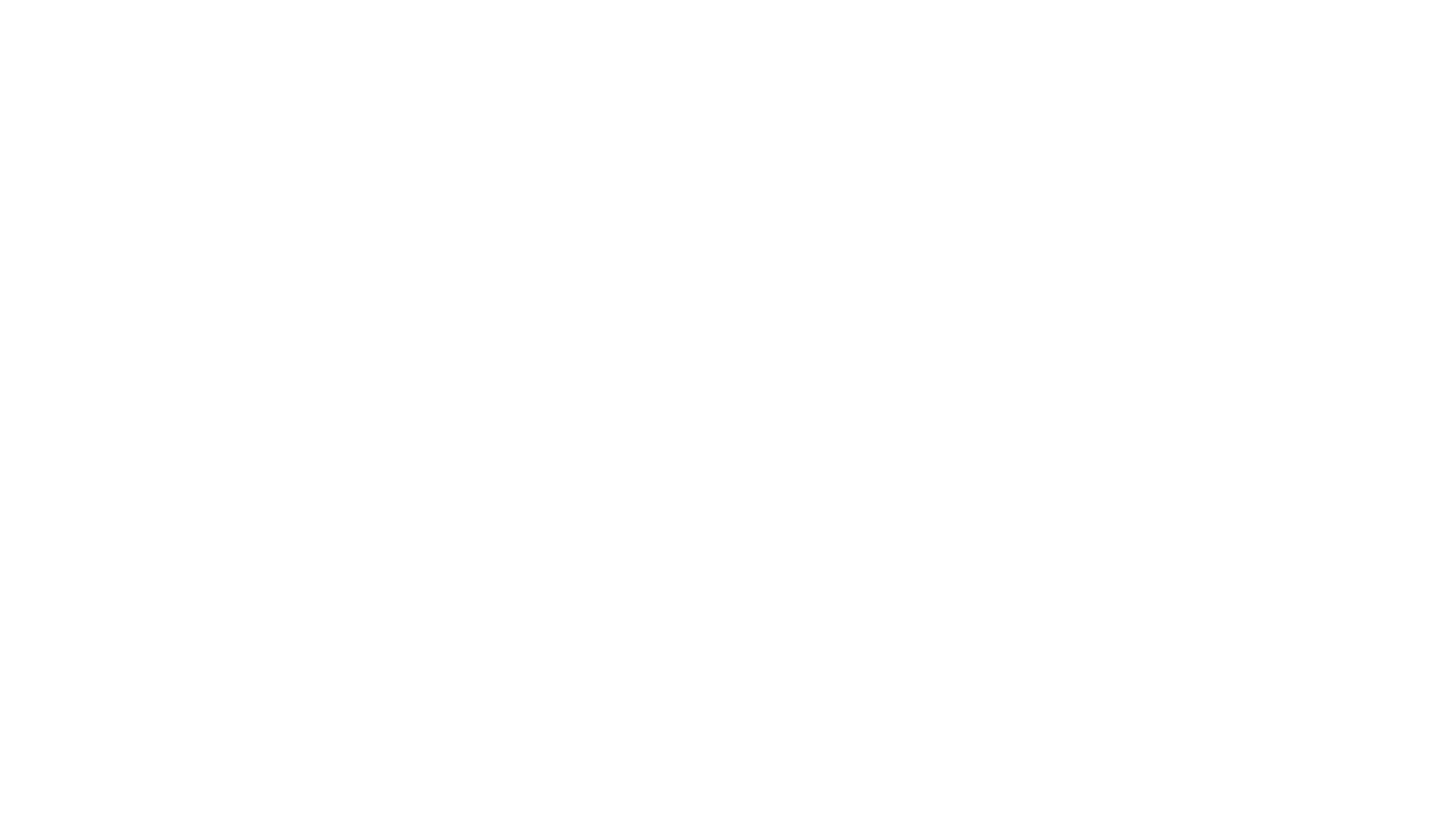 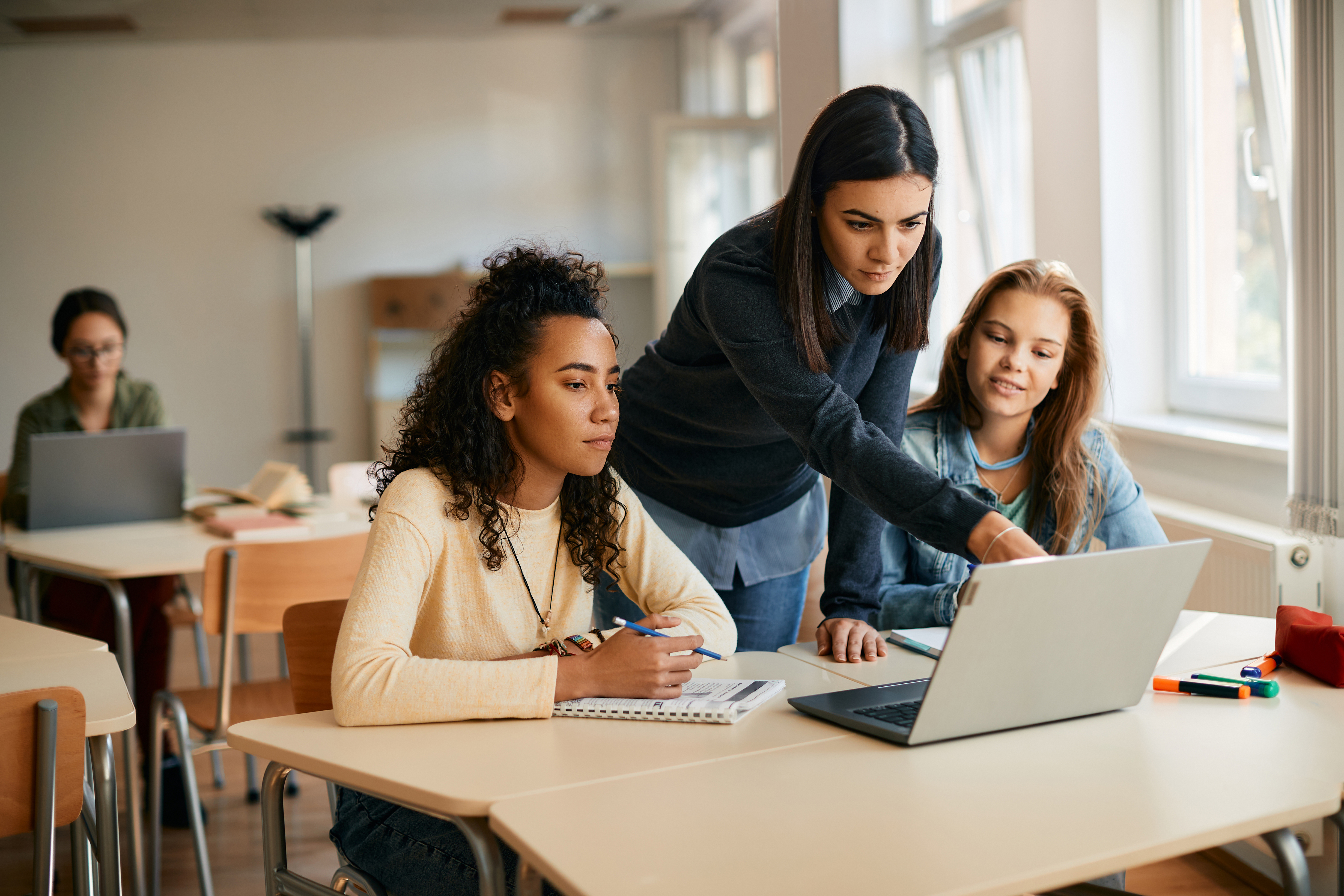 Safe and Effective Use of AI in Education
Module 1: What is generative AI and how does it work?
Module 2: Using and evaluating generative AI
Module 3: Developing the safe use of AI in education
Module 4: Potential use cases of generative AI in education


The Safe and Effective Use of AI in Education: Leadership Toolkit
The Safe and Effective Use of AI in Education: Leadership Toolkit
2
[Speaker Notes: This slide outlines where in the materials this presentation is in the sequence and also highlights the contents of the programme.]
About this workbook
Welcome to the workbook. This workbook is part of ‘The Safe and Effective Use of AI in Education’ online resources. 

This workbook has been produced in PowerPoint format. Work through the slides in sequence to complete the activities.

The leadership toolkit could be completed individually by someone with suitable responsibilities. However, working through it with a team of leaders, governors and IT staff with relevant responsibilities from your school, college or trust, will give you a chance to discuss and plan together. We recommend that each section could be approached in a series of meetings perhaps as part of an AI working group.

Any examples of AI use and specific tools referenced within these resources are for context only and do not imply endorsement or recommendation of any particular tool or approach from the Department for Education.
The Safe and Effective Use of AI in Education: Leadership Toolkit
3
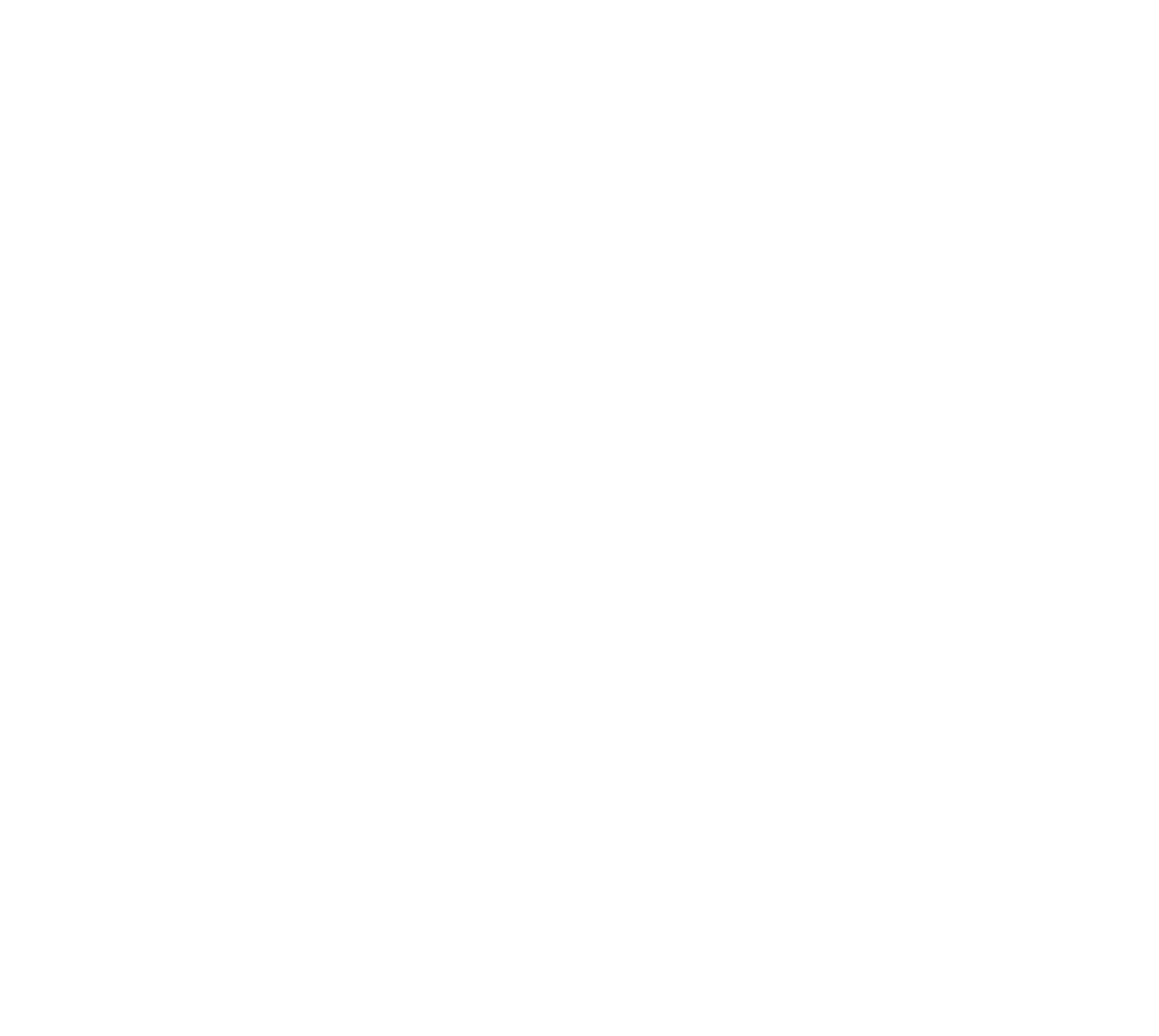 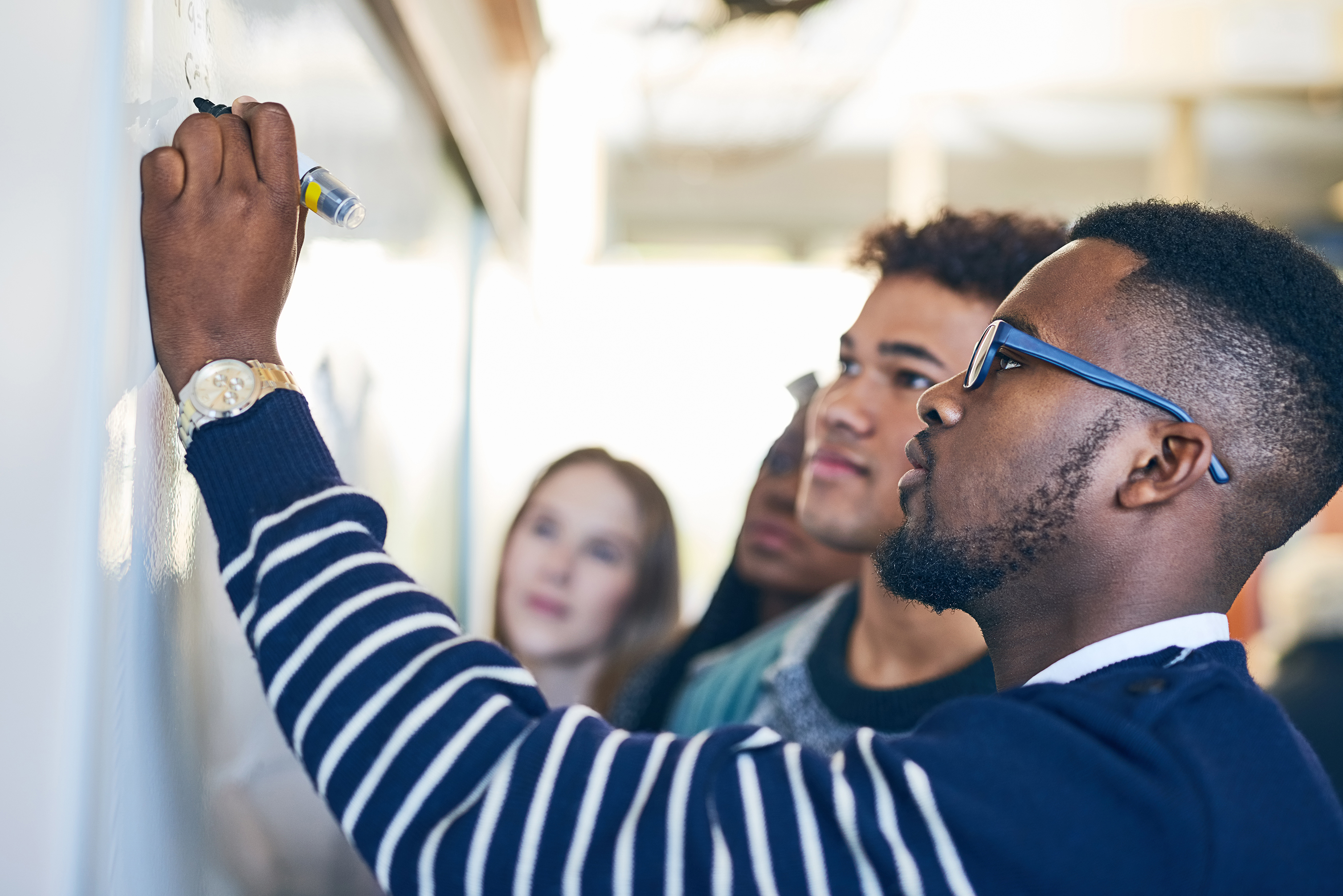 Objectives for the toolkit
This toolkit is designed to support you as a leader to implement AI safely and securely. The questions you complete can contribute to an audit and support strategic planning. The audit questions you complete could form part of a presentation back to colleagues. This can help you to plan strategically to introduce AI safely and effectively.
The Safe and Effective Use of AI in Education: Leadership Toolkit
4
[Speaker Notes: The introduction to the module with objectives for participants.

These objectives will be explored through video content with participants having the opportunity to consolidate knowledge through a range of activities supported by a series of multiple-choice questions to check their understanding as they work through this module.]
Leadership toolkit sections
The leadership toolkit contains the following sections:

1. Introduction
2. Audit
3. What to consider when planning for the safe use of AI
3.1 Safety
3.2 Opportunities
3.3 Embedding AI in your digital strategy
3.4 Department for Education guidance
4. Planning for implementation
The Safe and Effective Use of AI in Education: Leadership Toolkit
5
“Learn fast but act more slowly. Do not feel pressured to buy into an AI. Do not feel pressured to select an AI tool until you are ready. It's really important that you learn enough about artificial intelligence first so that you can decide what purpose you want the AI to serve you and then design the way that you interact with AI strategically.”

Rose Luckin, Founder and CEO, Professor Emerita, University College London, 2025
6
Leadership toolkit video 1: Introduction
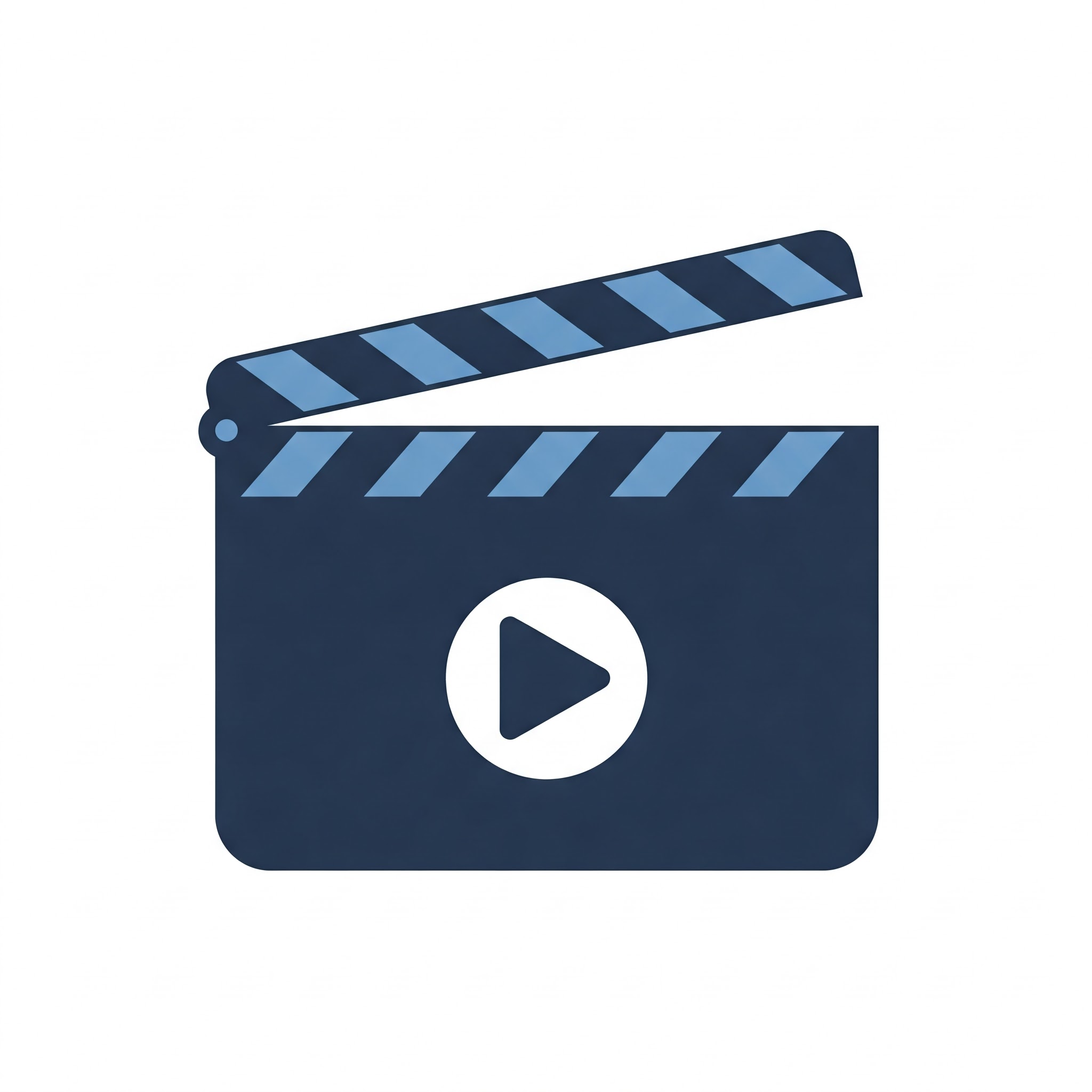 Click here to watch:
Leadership toolkit video 1: Introduction
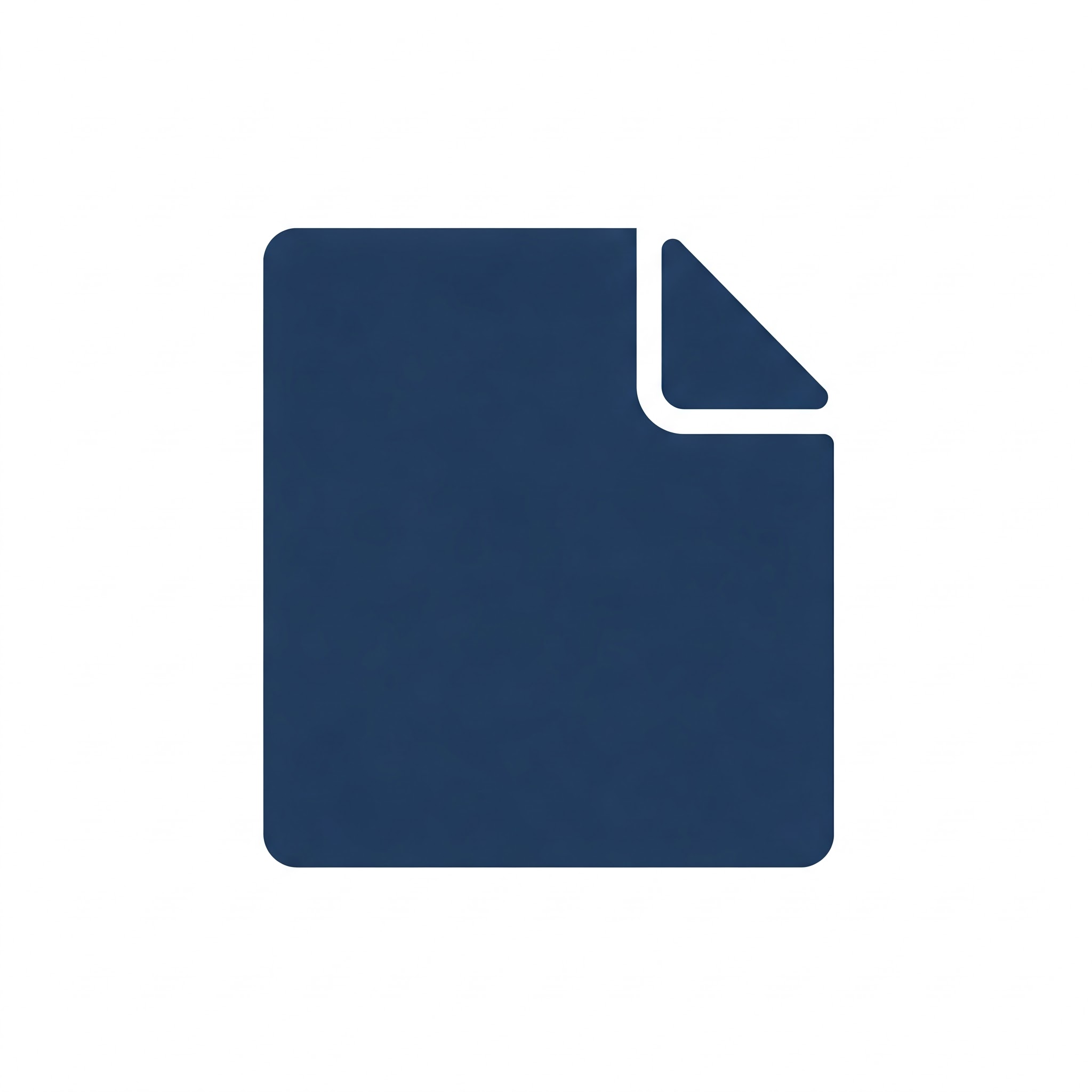 Click here to read the transcript of:
Leadership toolkit video 1: Introduction
The Safe and Effective Use of AI in Education: Leadership Toolkit
7
What is your vision for EdTech and AI?
A vision statement can be very powerful, and it can be useful to consult a wide range of stakeholders in forming your vision statement. We recommend you consider honing your vision statement once you have completed the toolkit, setting out your goals for AI use and identifying the AI tools your setting will approve so that you can be clear on the benefits you expect to achieve and how you can do this safely. 

You may wish to return to this vision having completed the leadership toolkit and consulted with the wider community to hone your vision.

You can record your current AI vision statement below, if you have one:
The Safe and Effective Use of AI in Education: Leadership Toolkit
8
Leadership toolkit video 2: Audit
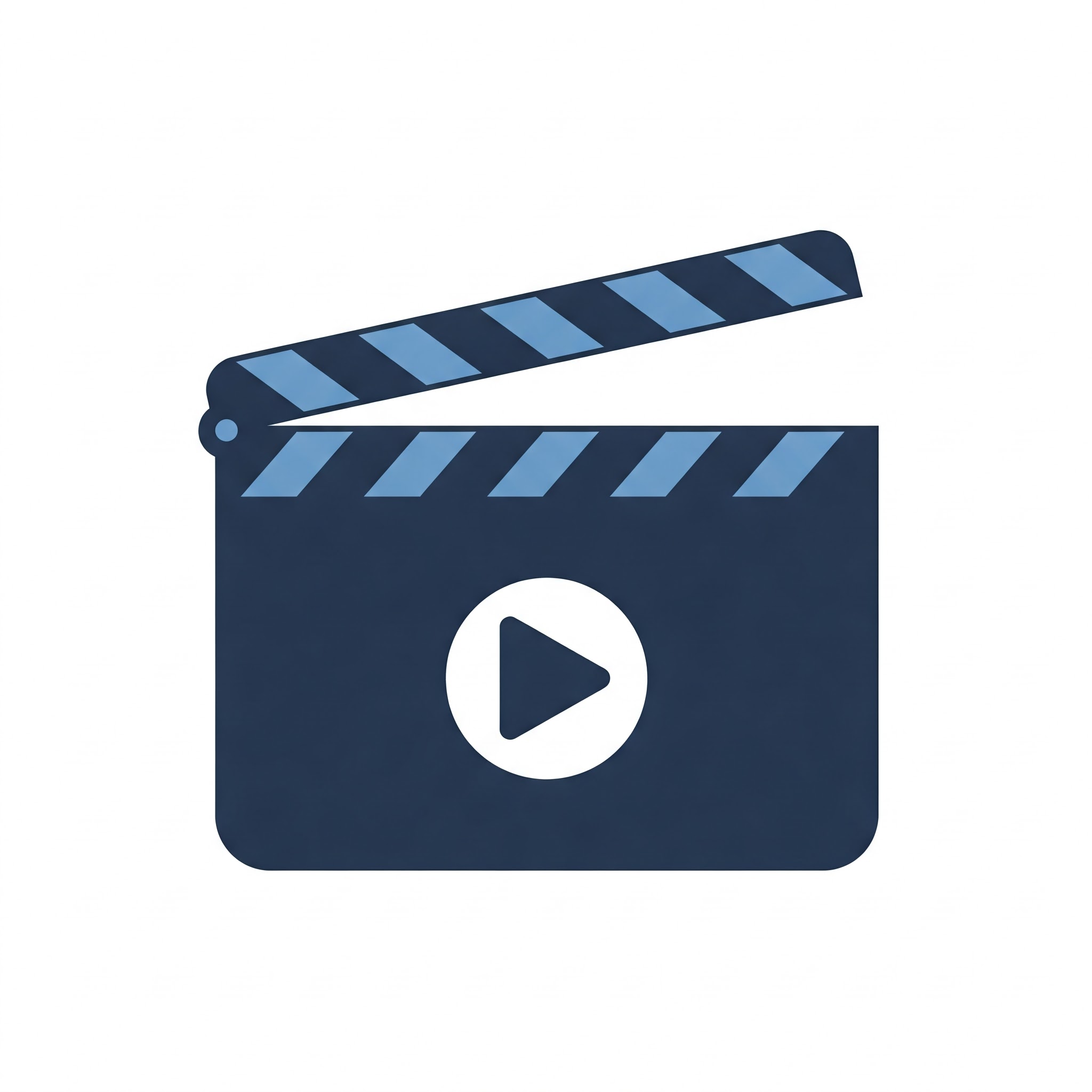 Click here to watch:
Leadership toolkit video 2: Audit
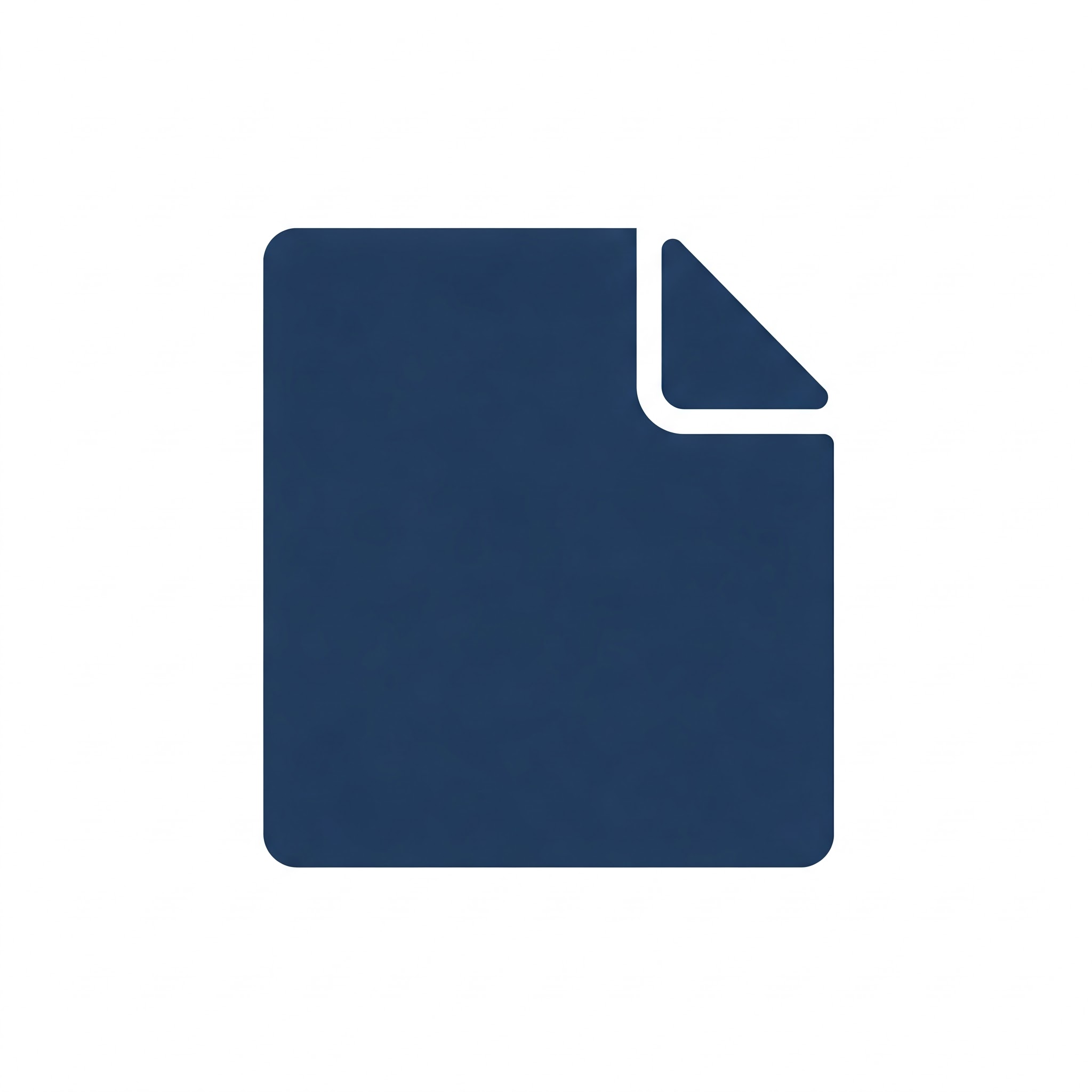 Click here to read the transcript of:
Leadership toolkit video 2: Audit
The Safe and Effective Use of AI in Education: Leadership Toolkit
9
Audit and planning questions
Between the videos you will find 10 audit pages containing questions. 

At this point we recommend you go through and answer the questions related to where you are now and then add actions after watching each video. An audit can help you to reflect on your current position and then create a plan based on what you've learnt in the toolkit. You will find the audit questions on the following slides:

Slide 12 - Audit page 1 - Safety
Slide 13 - Audit page 2 - Safety, safeguarding and risk assessments
Slide 17 - Audit page 3 - Opportunities and personalised learning with AI
Slide 18 - Audit page 4 - Pastoral support
Slide 24 - Audit page 5 - Making use of the teacher toolkit
Slide 25 - Audit page 6 - Embedding AI in your digital strategy
Slide 26 - Audit page 7 - Embedding AI in your digital strategy
Slide 27 - Audit page 8 - CPD and governance
Slide 30 - Audit page 9 - Department for Education Guidance
Slide 32 - Audit page 10 - Final reflection questions
The Safe and Effective Use of AI in Education: Leadership Toolkit
10
Leadership toolkit video 3.1: Safety
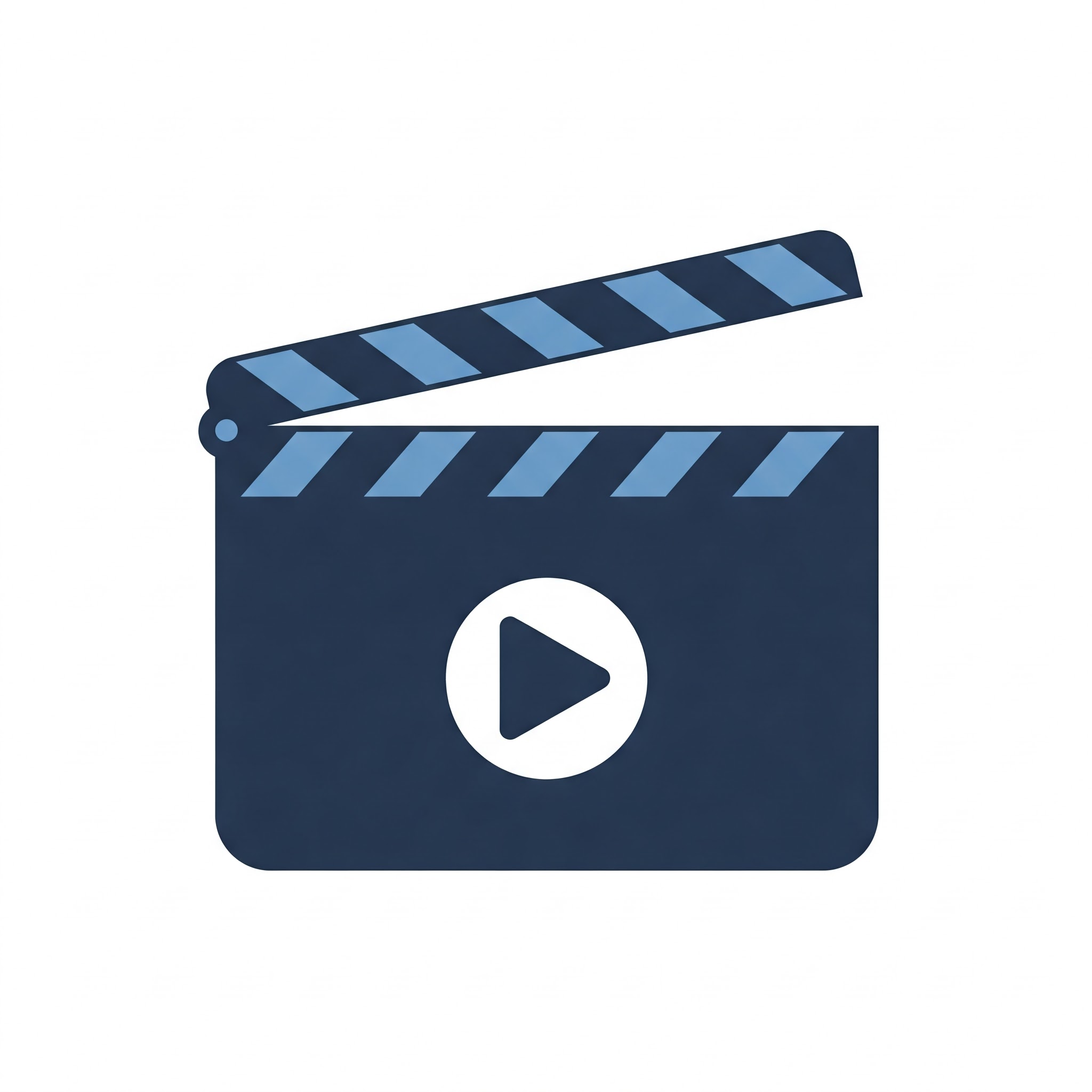 This video contains seven subsections – the start time for each section can be found below:
00:00 - 3.1.0 Introduction
01:29 - 3.1.1 Limitations of AI systems
02:35 - 3.1.2 Data and Intellectual property considerations
08:15 - 3.1.3 Safeguarding
16:30 - 3.1.4 Selecting tools safely
20:04 - 3.1.5 Enterprise tools
22:45 - 3.1.6 Curriculum and skills to support safe use
Click here to watch:
Leadership toolkit video 3.1: Safety
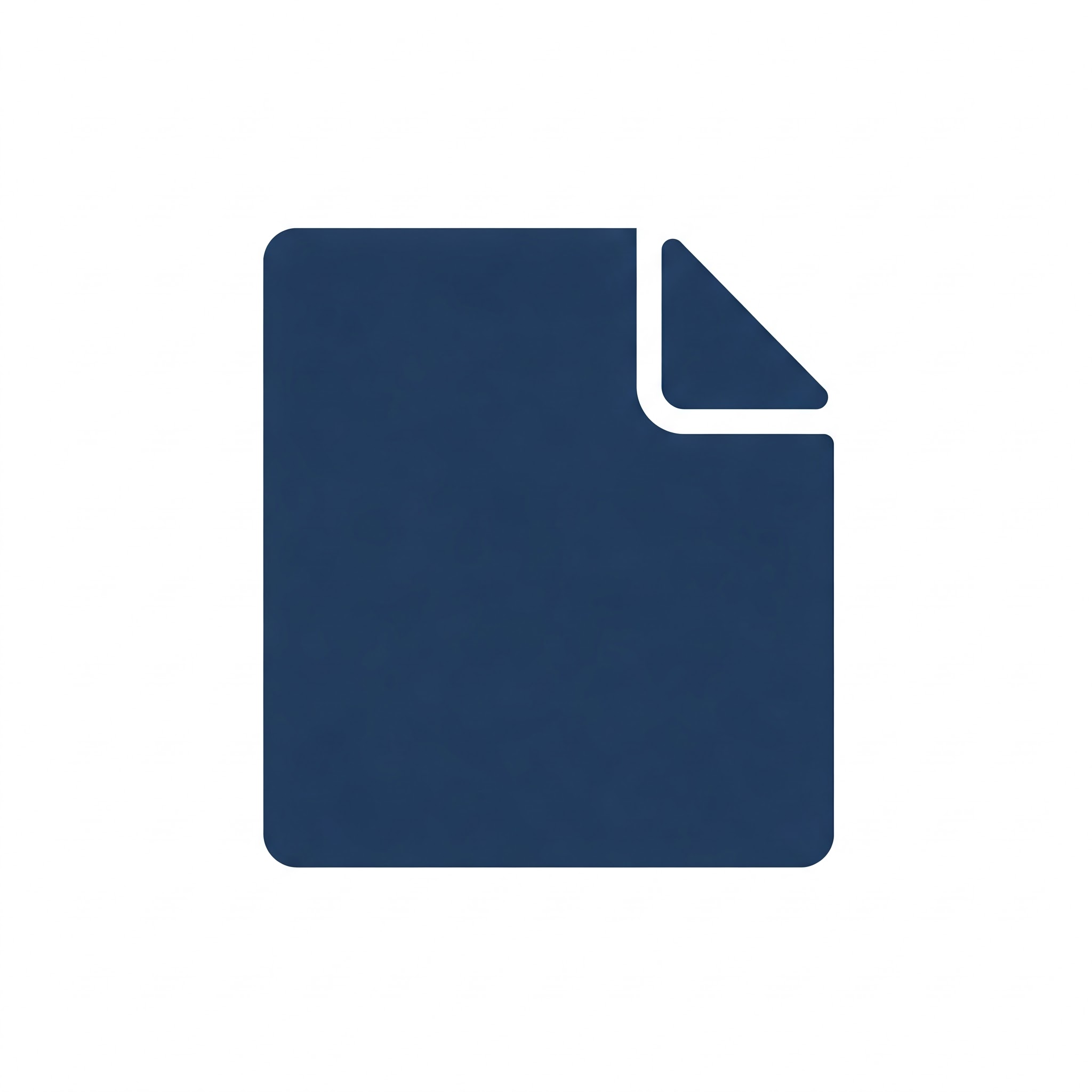 Click here to read the transcript of:
Leadership toolkit video 3.1: Safety
The Safe and Effective Use of AI in Education: Leadership Toolkit
11
Audit page 1 - Safety
The Safe and Effective Use of AI in Education: Leadership Toolkit
12
Audit page 2 - Safety, safeguarding and risk assessments
The Safe and Effective Use of AI in Education: Leadership Toolkit
13
Assessing suitable AI tools for your setting
You may wish to use the template below to support you to assess AI tools for your setting.
Clearly identify the issue you are trying to address.
Consider whether a general large language model (LLM) you already use can perform the same task with an effective prompt.
Ensure the tool provides tangible benefits, such as improved efficiency or workload reduction.
Among other things, you will want to consider the following:
Evaluate against the DfE’s product safety expectations and consider how it can be implemented in line with Keeping Children Safe in Education, especially regarding filtering and monitoring.
Have you checked for compliance with age restrictions?
Have you completed a Data Protection Impact Assessment?
Check for evidence that the tool has been effective in other educational settings.
Consider research that supports the tool’s effectiveness.
Consider your context - does your school or college have the capacity to adopt this tool effectively? What CPD will need to be in place to adopt, embed and sustain the use of this tool?
Define the problem before selecting AI tools
Ensure compliance
Evaluate effectiveness and evidence
14
The Safe and Effective Use of AI in Education: Leadership Toolkit
[Speaker Notes: DfE Product Safety Expectations: https://www.gov.uk/government/publications/generative-ai-product-safety-expectations
Keeping Children Safe in Education: https://www.gov.uk/government/publications/keeping-children-safe-in-education--2

This may be completed individually, in pairs or groups depending on the context of the audience.

Key question: am I ready for AI?
Participants will consider where their current understanding of AI and generative AI is.

Reflecting on content presented within the video as to whether or not they feel confident that they are consider the multitude of key points that surround the safe and effective use of AI.

This task allows for a range of responses to enable users that are relative novice to those more experienced in order to draw out a point for reflections.

Key points that could be presented to participants for reflection could be:
Age restrictions and limitations on pupil use
Safeguarding measures for both staff and student use
Specialist knowledge and skills required to effectively use AI tools
Legislation
Guidance form the educational setting
An understanding of how to critically assess the output from an AI tool]
Curriculum implications
You may wish to use the template below to support thinking about curriculum implications
Guidance: The National Centre for Computing Education has produced curriculum resources and CPD relevant to this. The Raspberry Pi Foundation has developed ‘Experience AI’ resources to help teach about AI. You may wish to explore these or other resources suitable for your context.
Consider what will need to be in place to implement the chosen resources. Will staff need particular support?
Where are the opportunities for integrating learning about AI into the curriculum or adapting current units?
What resources are available
Implement
15
The Safe and Effective Use of AI in Education: Leadership Toolkit
[Speaker Notes: National Centre for Computing Education: https://teachcomputing.org/
Experience AI resources: https://experience-ai.org/en/

This may be completed individually, in pairs or groups depending on the context of the audience.

Key question: am I ready for AI?
Participants will consider where their current understanding of AI and generative AI is.

Reflecting on content presented within the video as to whether or not they feel confident that they are consider the multitude of key points that surround the safe and effective use of AI.

This task allows for a range of responses to enable users that are relative novice to those more experienced in order to draw out a point for reflections.

Key points that could be presented to participants for reflection could be:
Age restrictions and limitations on pupil use
Safeguarding measures for both staff and student use
Specialist knowledge and skills required to effectively use AI tools
Legislation
Guidance form the educational setting
An understanding of how to critically assess the output from an AI tool]
Leadership toolkit video 3.2: Opportunities
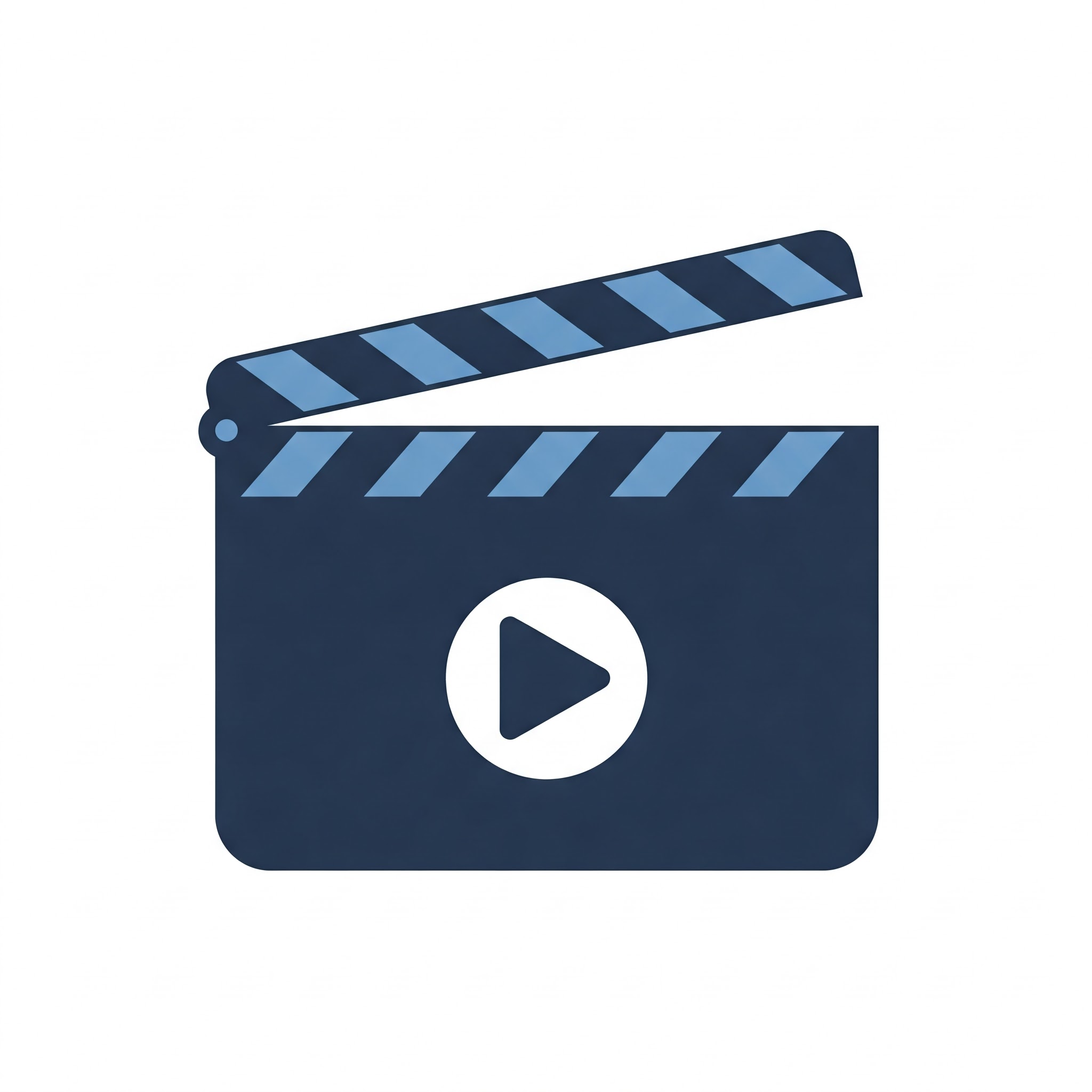 Click here to watch:
Leadership toolkit video 3.2: Opportunities
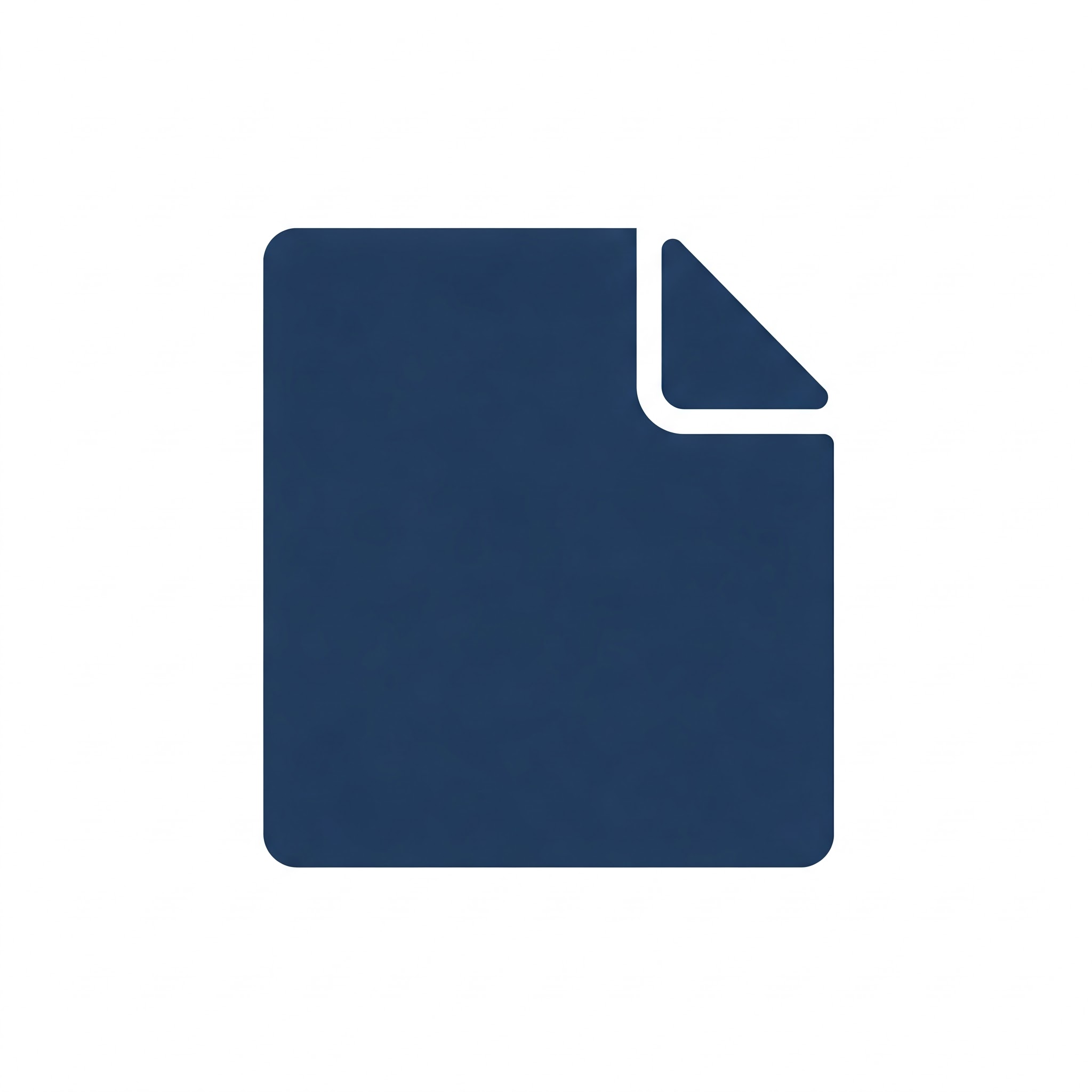 Click here to read the transcript of:
Leadership toolkit video 3.2: Opportunities
The Safe and Effective Use of AI in Education: Leadership Toolkit
16
Audit page 3 - Opportunities and personalised learning with AI
The Safe and Effective Use of AI in Education: Leadership Toolkit
17
Audit page 4 - Pastoral support
The Safe and Effective Use of AI in Education: Leadership Toolkit
18
Reducing workload with AI - teaching staff
You may wish to use the template below to support thinking about reducing workload for teaching staff.
[Guidance: think about which AI tools including those that use a large language model you may be able to provide safely to staff as part of your education suite of digital tools to enable this. Remember: you should use a tool that won’t learn on the data entered and that meets product safety expectations, and the organisation should have control over the tool - this often referred to as an ‘enterprise’ tool. Think about what would need to be in place to develop this further? Key guidance on reducing workload is in the EEF report: “ChatGPT in lesson preparation – Teacher Choices trial” - it should be noted that the guidance can also be applied to other uses of technology]
What opportunities are there to reduce teacher workload with AI safely and securely?
Where are the opportunities for development?
What actions can I take to get there?
The Safe and Effective Use of AI in Education: Leadership Toolkit
19
[Speaker Notes: EEF Teacher Choices Trial - ChatGPT in Lesson Preparation: https://educationendowmentfoundation.org.uk/projects-and-evaluation/projects/choices-in-edtech-using-generative-ai-chatgpt-for-ks3-science-lesson-preparation-2024-teacher-choices-trial]
Reducing workload with AI - leadership
You may wish to use the template below to support thinking about reducing workload for leadership.
[Guidance: think about which AI tools including those that use a large language model you may be able to provide safely to staff as part of your education suite of digital tools to enable this. Remember: you should use a tool that won’t learn on the data entered and that meets product safety expectations, and the organisation should have control over the tool - this often referred to as an ‘enterprise’ tool.]
What opportunities are there to reduce leadership workload with AI safely and securely?
Where are the opportunities for development?
What actions can I take to get there?
The Safe and Effective Use of AI in Education: Leadership Toolkit
20
Reducing workload with AI - support staff
You may wish to use the template below to support thinking about reducing workload for support staff.
[Guidance: think about which AI tools including those that use a large language model you may be able to provide safely to staff as part of your education suite of digital tools to enable this. Remember: you should use a tool that won’t learn on the data entered and that meets product safety expectations, and the organisation should have control over the tool - this often referred to as an ‘enterprise’ tool.]
What opportunities are there to reduce teacher workload with AI safely and securely?
Where are the opportunities for development?
What actions can I take to get there?
The Safe and Effective Use of AI in Education: Leadership Toolkit
21
Leadership toolkit video 3.3: Embedding AI in your digital strategy
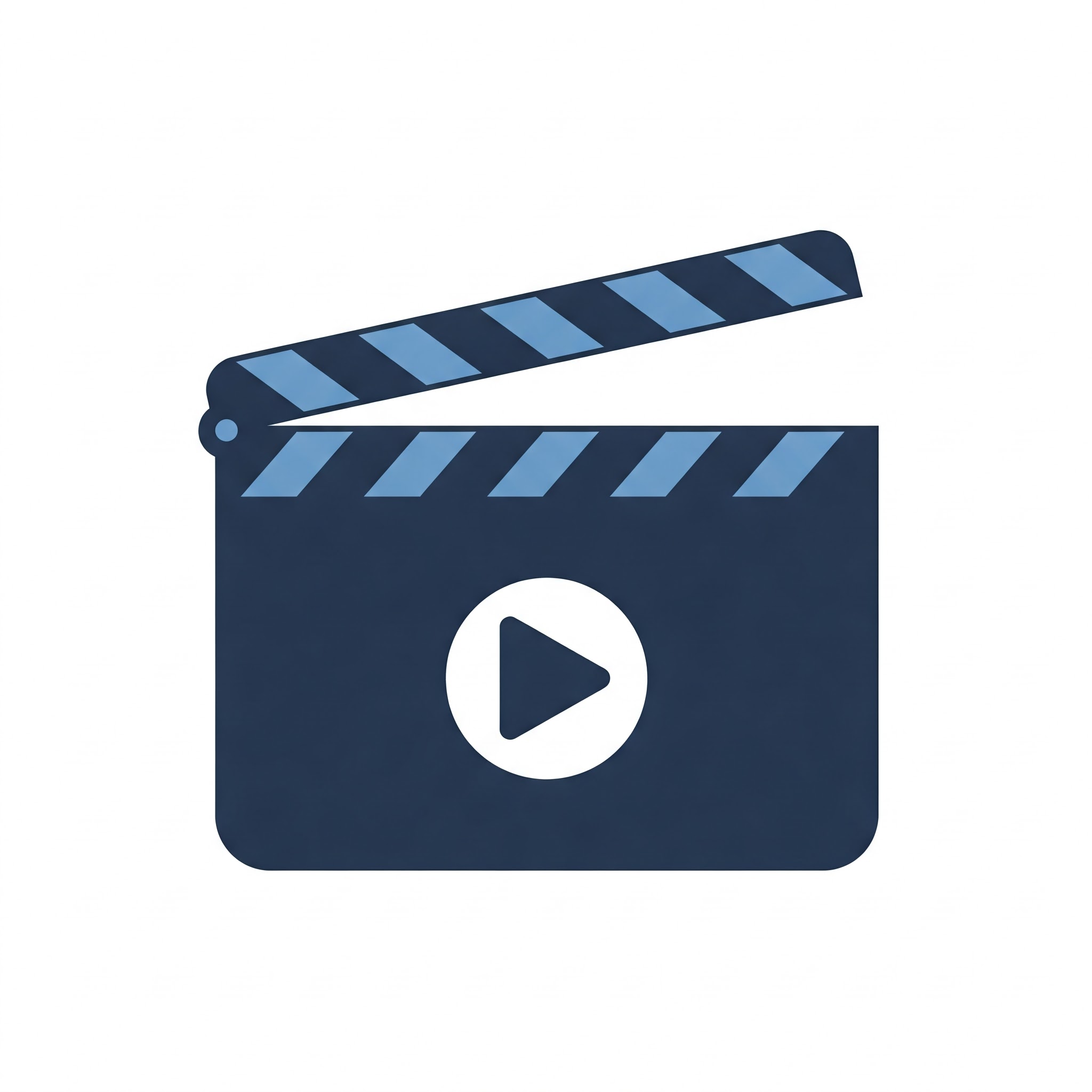 Click here to watch: Leadership toolkit video 3.3: Embedding AI in your digital strategy
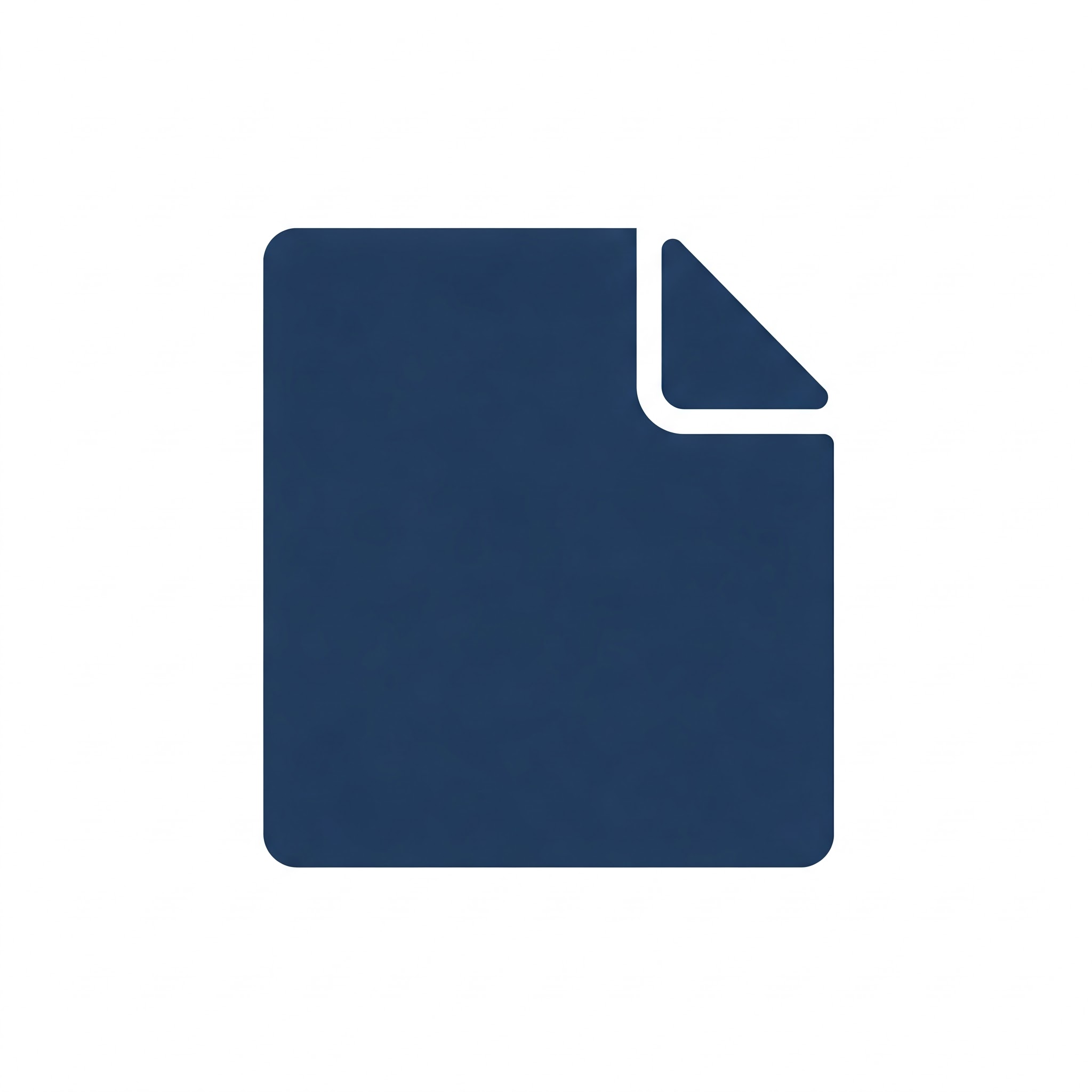 Click here to read the transcript of: Leadership toolkit video 3.3: Embedding AI in your digital strategy
The Safe and Effective Use of AI in Education: Leadership Toolkit
22
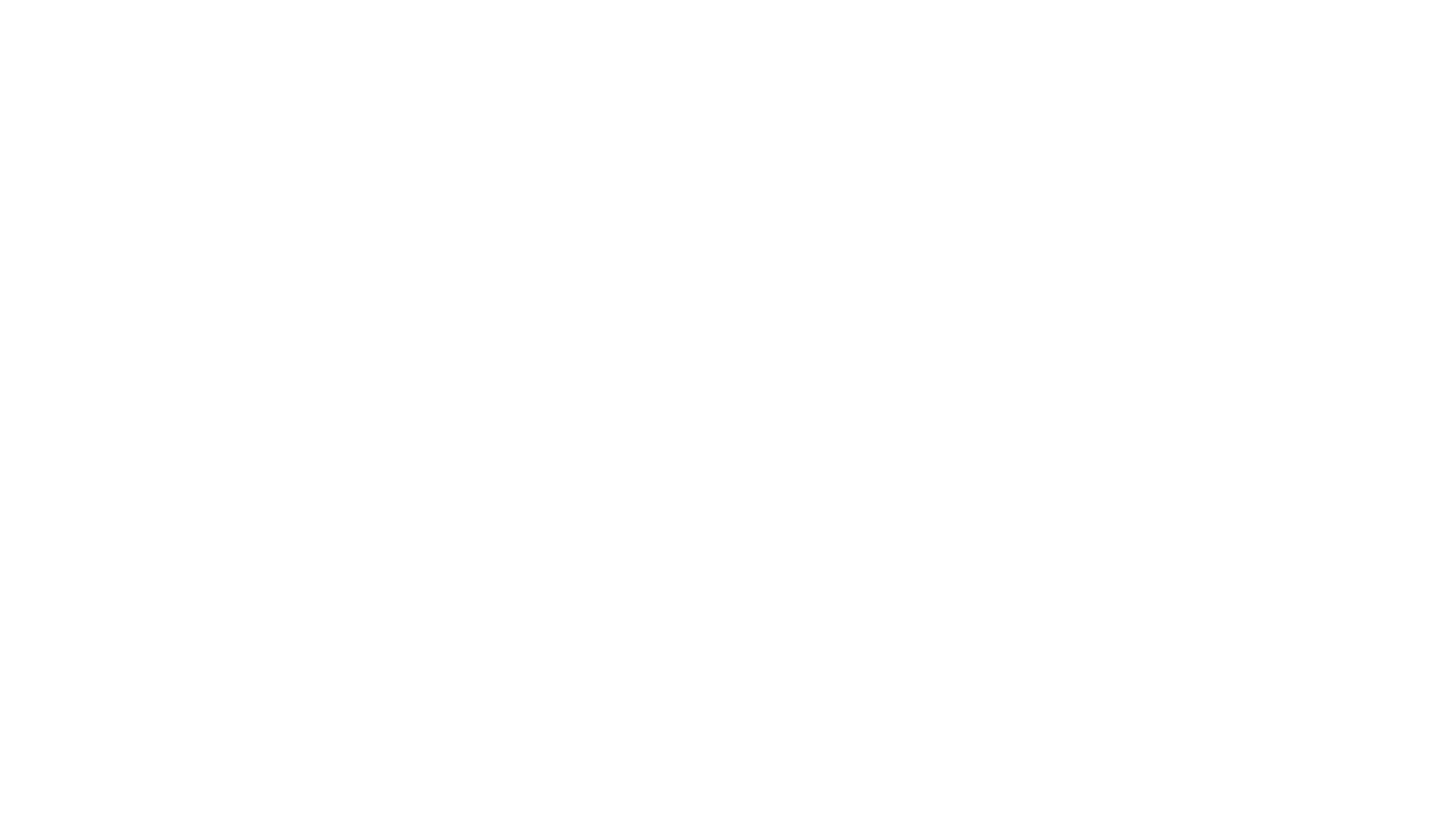 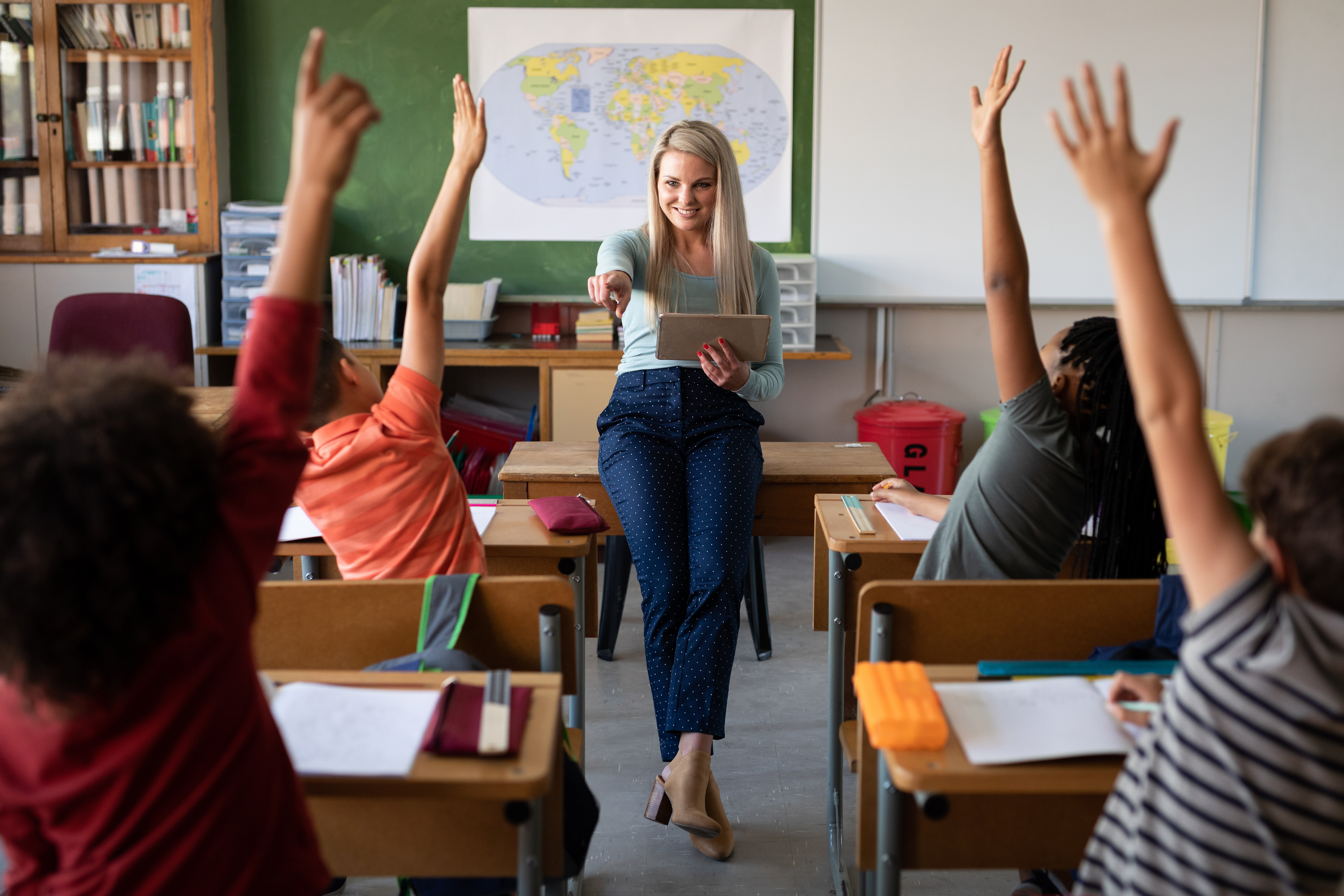 Teacher toolkit
The teacher toolkit contains 4 modules and in the module 1 workbook (PowerPoint presentation) there is an outline that lets teachers and support staff personalise the sections that they will complete. This could be used more widely to differentiate the CPD.  

Module 1: Understanding AI in education
Module 2: Interacting with generative AI in education
Module 3: Developing the safe use of generative AI in education
Module 4: Use cases of generative AI in education

The Safe and Effective Use of AI in Education: Leadership Toolkit
Module 4: Use cases of generative AI in education
23
[Speaker Notes: This outlines where in the resources this presentation is in the sequence and also highlights the contents of the programme.]
Audit page 5 - Making use of the teacher toolkit
Module 4: Use cases of generative AI in education
24
Audit page 6 - Embedding AI in your digital strategy
Module 4: Use cases of generative AI in education
25
Audit page 7 - Embedding AI in your digital strategy
Module 4: Use cases of generative AI in education
26
[Speaker Notes: DfE “Digital and Technology standards: https://www.gov.uk/guidance/meeting-digital-and-technology-standards-in-schools-and-colleges
DfE “Plan technology for your school” service: https://www.gov.uk/guidance/plan-technology-for-your-school
Keeping Children Safe in Education: https://www.gov.uk/government/publications/keeping-children-safe-in-education--2]
Audit page 8 - CPD and governance
Module 4: Use cases of generative AI in education
27
[Speaker Notes: DfE Generative AI: product safety expectations: https://www.gov.uk/government/publications/generative-ai-product-safety-expectations
DfE “Plan technology for your school” service: https://www.gov.uk/guidance/plan-technology-for-your-school]
Key question: where can EdTech and AI be used to enhance learning?
In addition to the DfE guidance, the Education Endowment Foundation has produced the report: “Using digital technology to improve learning”. You may wish to explore this with your teaching and learning lead alongside Module 4 of the teacher toolkit.
[Guidance: you may wish to consider this against the four strands of the EEF guidance, which include considering how technology will improve learning before introducing it, improving the quality of explanations and modelling, improving the impact of pupil practice and supporting assessment and feedback. It should be noted that this guidance is for digital technologies in education; uses of AI are more emergent and assessing safety and effectiveness is paramount when integrating it into your digital strategy.]
[Guidance: can an EdTech framework support me in evaluating the use of edtech and AI, might these frameworks be used to introduce and frame use of edtech and AI with staff? Always consider your context. ]
What is your current use of EdTech and AI?
Where are the opportunities for development?
What actions can I take to get there?
28
The Safe and Effective Use of AI in Education: Leadership Toolkit
[Speaker Notes: EEF Digital Technologies Guidance: https://educationendowmentfoundation.org.uk/education-evidence/guidance-reports/digital 

This may be completed individually, in pairs or groups depending on the context of the audience

Key question: am I ready for AI?
Participants will consider where their current understanding of AI and generative AI is.

Reflecting on content presented within the video as to whether or not they feel confident that they are consider the multitude of key points that surround the safe and effective use of AI.

This task allows for a range of responses to enable users that are relative novice to those more experienced in order to draw out a point for reflections.

Key points that could be presented to participants for reflection could be:
Age restrictions and limitations on pupil use
Safeguarding measures for both staff and student use
Specialist knowledge and skills required to effectively use AI tools
Legislation
Guidance form the educational setting
An understanding of how to critically assess the output from an AI tool]
Leadership toolkit video 3.4: Department for Education guidance
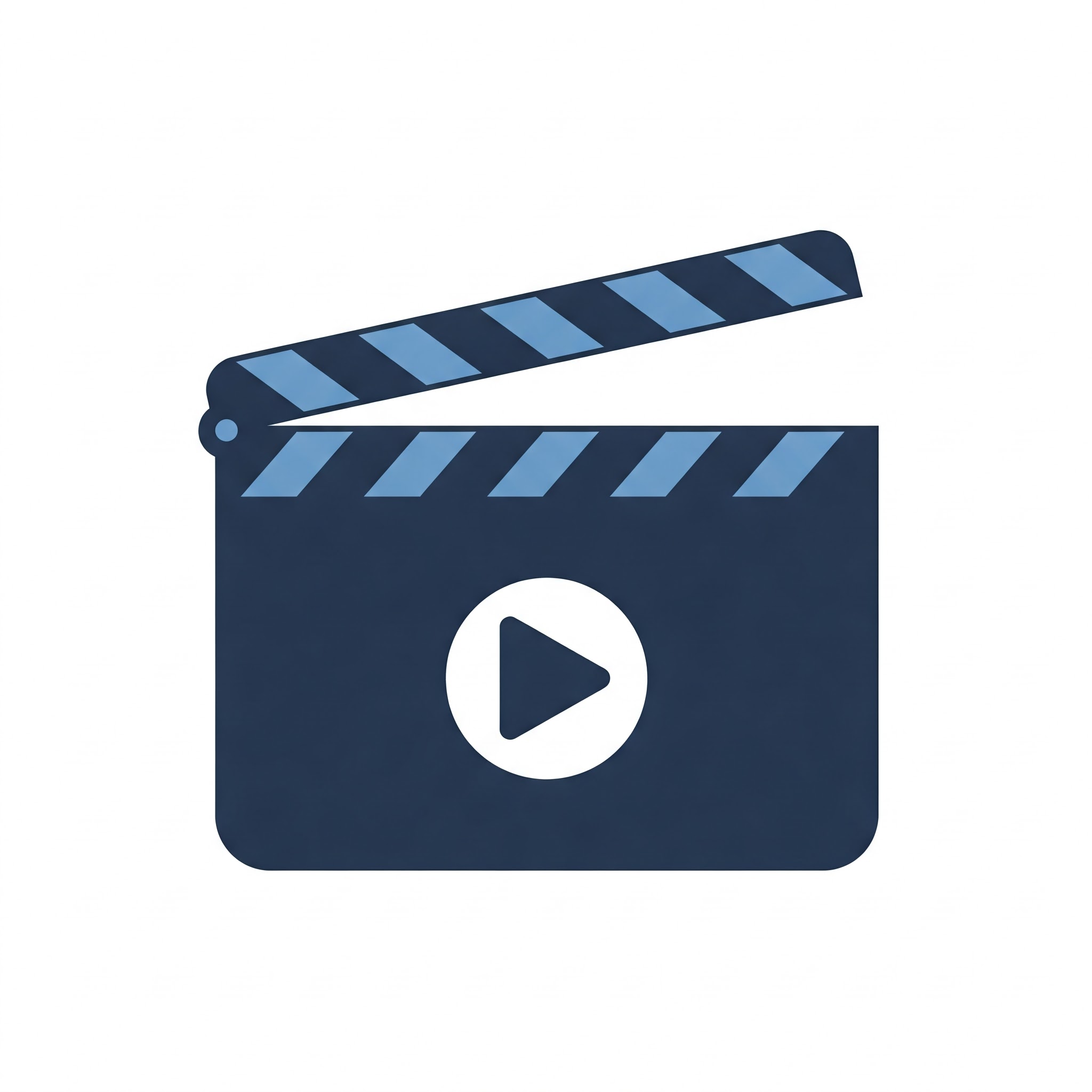 Click here to watch:
Leadership toolkit video 3.4: Department for Education guidance
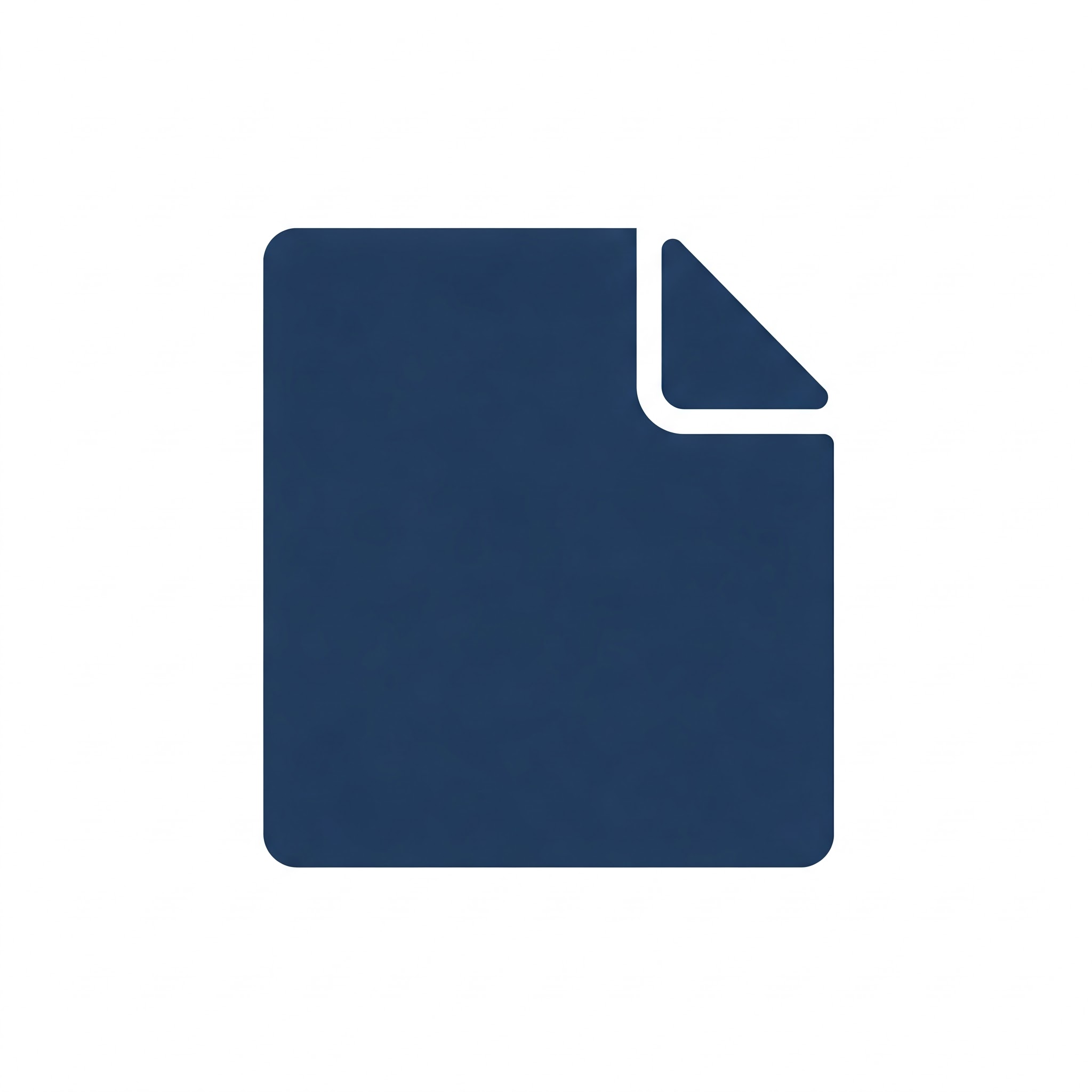 Click here to read the transcript of:
Leadership toolkit video 3.4: Department for Education guidance
The Safe and Effective Use of AI in Education: Leadership Toolkit
29
Audit page 9 - Department for Education Guidance
The Safe and Effective Use of AI in Education: Leadership Toolkit
30
Leadership toolkit video 4: Planning for implementation
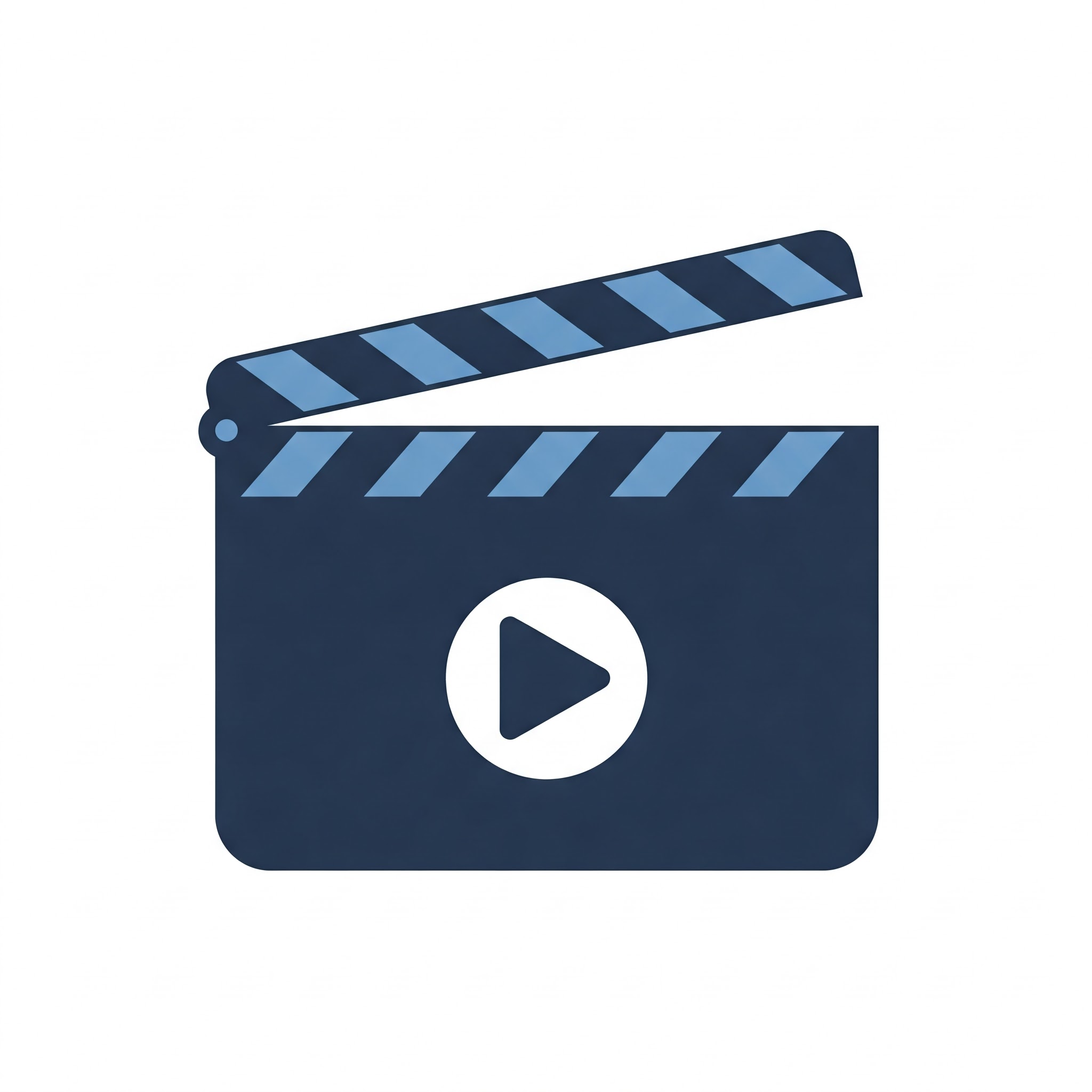 Click here to watch:
Leadership toolkit video 4: Planning for implementation
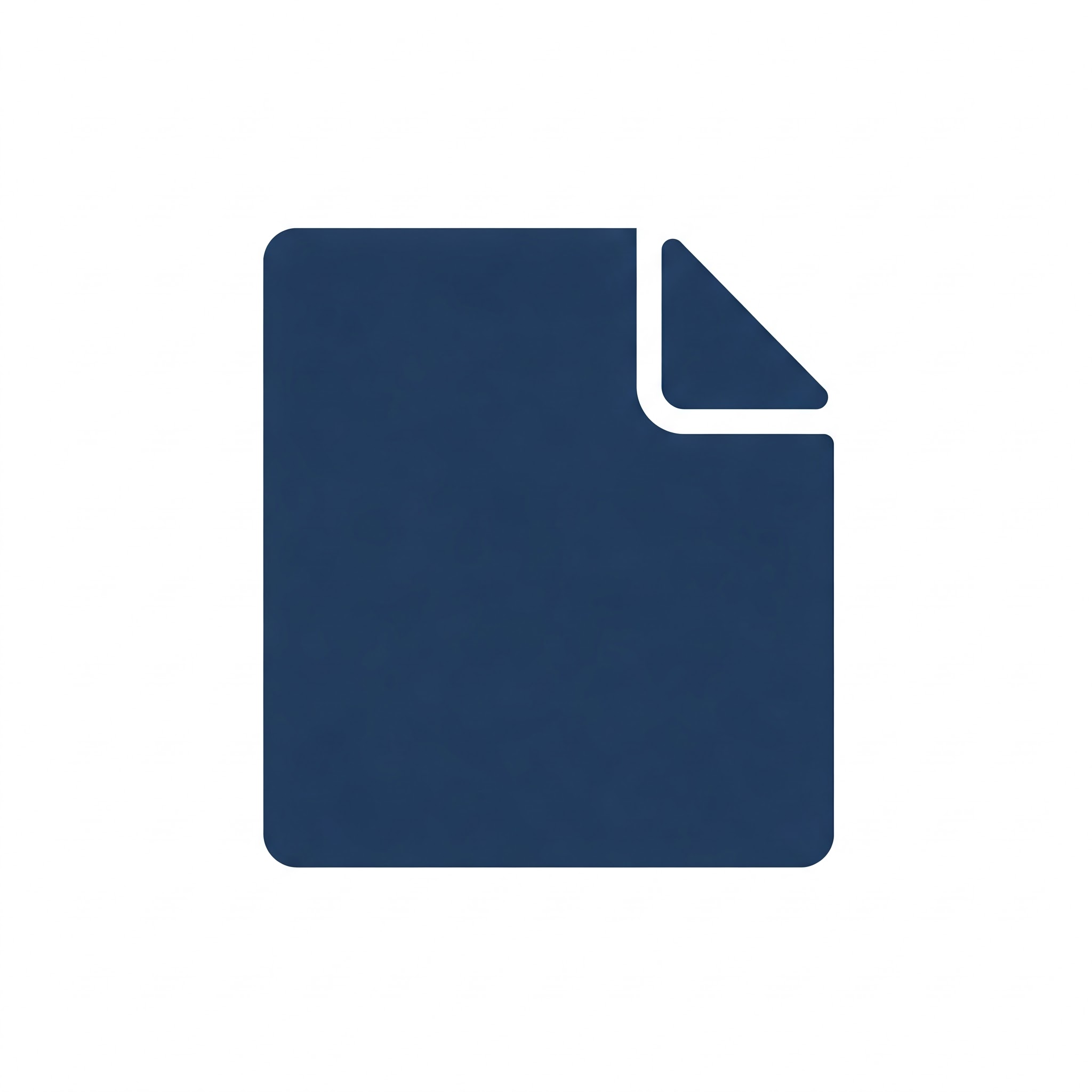 Click here to read the transcript of:
Leadership toolkit video 4: Planning for implementation
The Safe and Effective Use of AI in Education: Leadership Toolkit
31
Audit page 10 - Final reflection questions
32
The Safe and Effective Use of AI in Education: Leadership Toolkit
Has your vision for EdTech and AI changed?
A vision statement can be very powerful and it can be useful to consult a wide range of stakeholders in forming your vision statement. We recommend you consider honing your vision statement once you have completed the toolkit, setting out your goals for AI use and identifying the AI tools your setting will approve so that you can be clear on the benefits you expect to achieve and how you can do this safely. 

If you recorded your vision statement at the start of this toolkit, you may want to consider if this has changed having completed the course. 

Below you can record your updated vision statement for AI if you wish:
The Safe and Effective Use of AI in Education: Leadership Toolkit
33
Planning for implementation
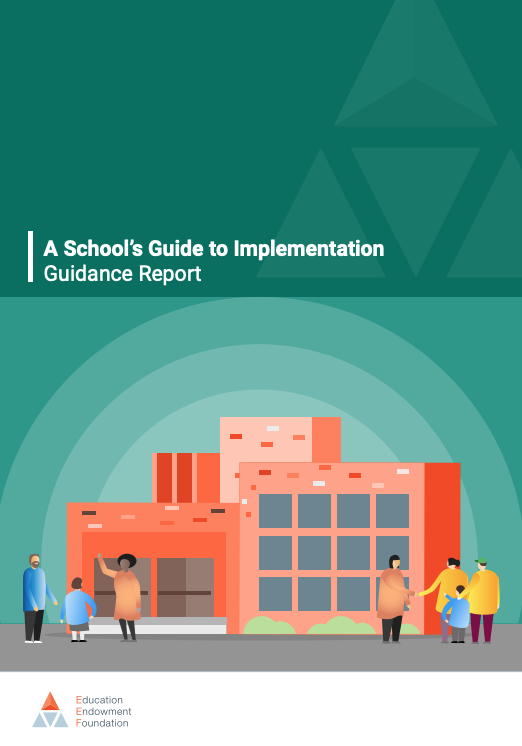 The EEF’s implementation guidance and resources help educators choose and embed evidence-informed approaches that align with their improvement goals.

Based on the latest evidence, the guidance focuses on three key elements:

The behaviours that drive effective implementation
The contextual factors that support it
A structured but flexible process to carry it out

Read the guidance before using the following templates to support your implementation planning.
The Safe and Effective Use of AI in Education: Leadership Toolkit
34
Implementation - explore stage
35
The Safe and Effective Use of AI in Education: Leadership Toolkit
Implementation - prepare stage
The Safe and Effective Use of AI in Education: Leadership Toolkit
36
Implementation - deliver stage
37
The Safe and Effective Use of AI in Education: Leadership Toolkit
Implementation - sustain stage
The Safe and Effective Use of AI in Education: Leadership Toolkit
38
Acknowledgements
Content developed by:
Christian Turton, EdTech Lead, Chiltern Learning Trust
Michelle Pauli, Author, Connected Learning Newsletter
Chris Loveday, Vice Principal, Barton Peveril Sixth Form College

Contributions from:
Rose Luckin, Emeritus Professor of Learner Centred Design, UCL London
Cheryl Shirley, Director of Digital Learning, Leo Academy Trust
Matthew Clemence, Cloud Champion, Leo Academy Trust
Chris Goodhall, Head of Digital Education, Bourne Education Trust
Laura Knight, Digital Educator and AI Expert
Merve Lapus, Vice President, Common Sense Media
Bukky Yusuf, Deputy Headteacher and Science Lead, Edith Kay School
Al Kingsley MBE, Multi-academy trust chair, speaker and writer
Chris Loveday, Vice Principal, Barton Peveril Sixth Form College
Ann Palmer FCCT, CEO - Fig Tree International (Advisory Board Member and Reviewer)
Pip Sanderson, Director of Teacher Development, The National Institute of Teaching  (Advisory Board Member and Reviewer)
Rapid evidence review by The Chartered College of Teaching
With thanks to members of the advisory board, test schools and respondents to the survey. 
The Chartered College of Teaching have created case studies (excerpts of which appear in these materials) and a special edition of ‘Impact’ to accompany these materials.
The Safe and Effective Use of AI in Education: Leadership Toolkit
39
Department for Education© Crown copyright 2025